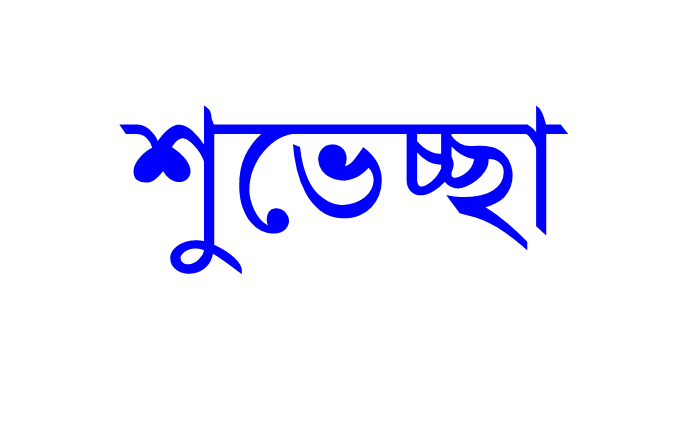 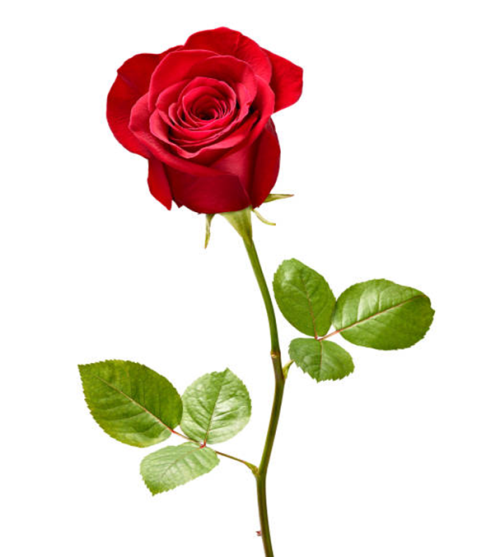 বাস্তব সংখ্যা (REAL NUMBER)
মো: নূরুল ইসলাম
এমএসসি (গণিত রাবি), এমএড(টিটিসি রাজশাহী)
সহকারী প্রধান শিক্ষক 
ঝিনুক মাধ্যমিক বালিকা বিদ্যালয়, কোর্টপাড়া, চুয়াডাঙ্গা।
পাঠ পরিচিতি
বাস্তব সংখ্যা 
বিশেষ পাঠ – মূলদ ও অমূলদ সংখ্যা 
অধ্যায় – প্রথম
বিষয় – গণিত
শ্রেণী – দশম
শিক্ষনফল
মূলদ ও অমূলদ সংখ্যা চিহ্নিত করতে পারবে ।
মূলদ ও অমূলদ সংখ্যা নির্ণয় করতে পারবে ।
অমূলদ প্রতিজ্ঞা প্রমাণ করতে পারবে ।
বাস্তব সংখ্যার চক চিত্রটি দেখি
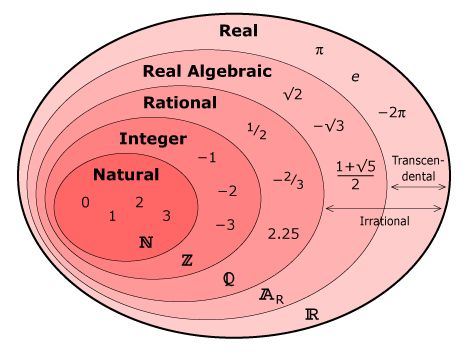 √5 ও  4 এর মধ্যে দুইটি অমূলদ সংখ্যা নির্ণয়
প্রদত্ত সংখ্যা, √5 =2.2361--- এবং  4     
মনে করি, একটি সংখ্যা a=3.141141114--------
এবং অপর সংখ্যা b=3.565565556------
এখানে,স্পষ্টত 2.236 3.141141114 4 
এবং  2.236---  3.565565556  4
∴ a এবং b দুইটি অমূলদ সংখ্যা যা √5 ও  4  এর মধ্যে অবস্থিত। 
Ans.3.141141114---- এবং 3.565565556-----.
মূল্যায়ন
বাস্তব সংখ্যা কাহাকে বলে? 
বাস্তব সংখ্যার  শ্রেণী বিভাগ বল।
মুলদ ও অমুলদ সংখ্যা কাকে বলে ? উদাহরণ দাও।
দলীয় কাজ
জোড় সংখ্যার দল : 
√7 একটি অমূলদ সংখ্যা – প্রমাণ কর ।
বিজোড় সংখ্যার দল : 
0.31এবং 0.12 এর মাঝে দুইটি অমূলদ সংখ্যা নির্ণয় কর ।
বাড়ীর কাজ
“যে কোনো বিজোড় স্বাভবিক সংখ্যার বর্গকে 8 দ্বারা ভাগ করলে প্রতি ক্ষেত্রে 1 ভাগশেষ থাকে” ।
উপস্থিত সকলের সুস্বাস্থ্য কামনা করে আজকের পাঠ শেষ করলাম
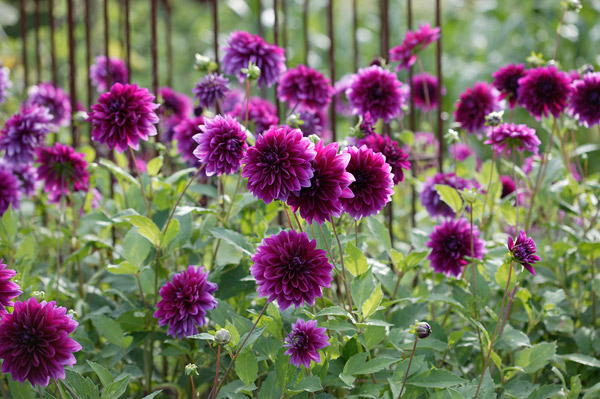 ধন্যবাদ